KOAP’s Report of 
October 2024
“Agriculture is Economic Development”
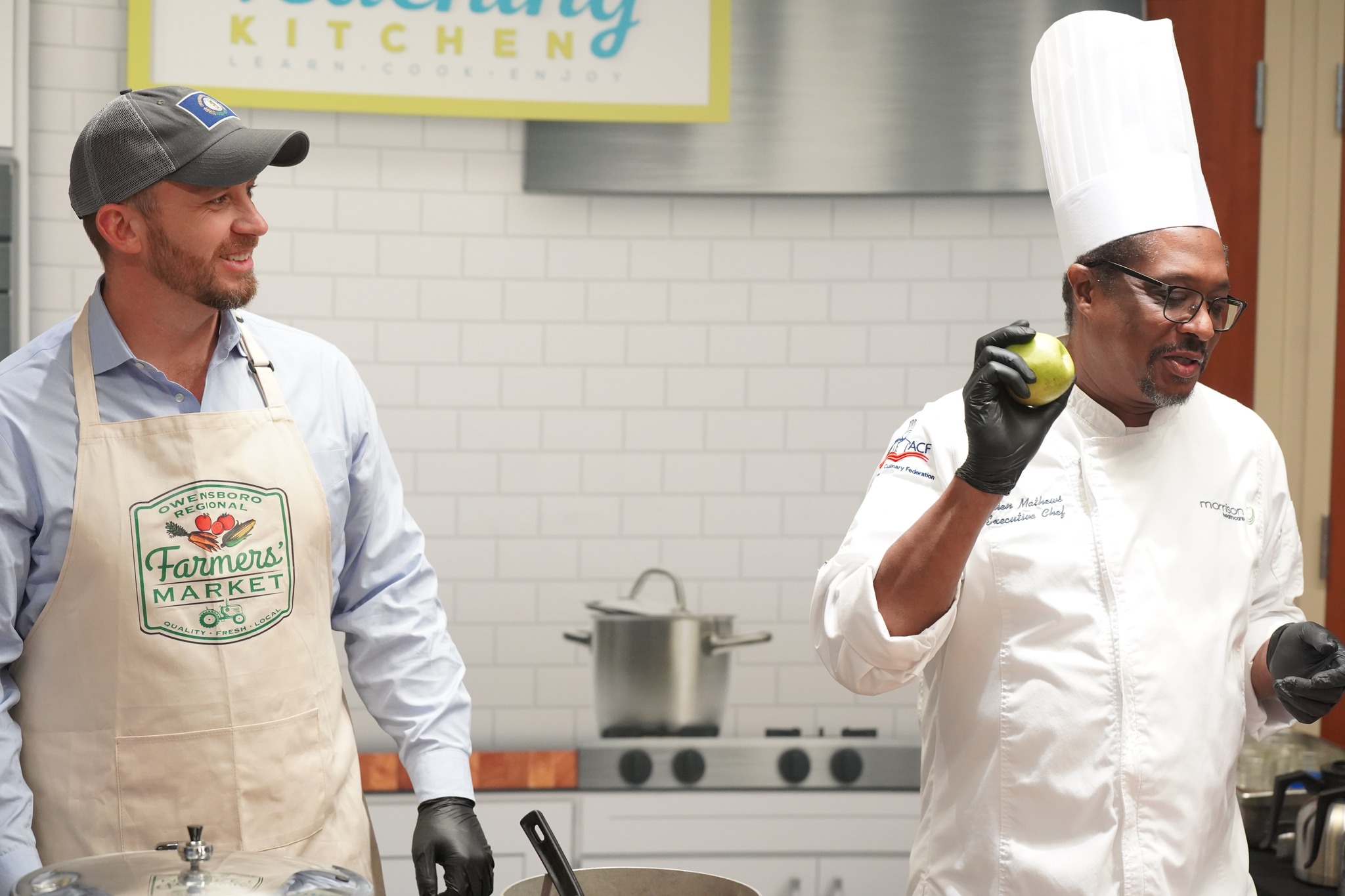 Commissioner of Agriculture, 
Jonathan Shell
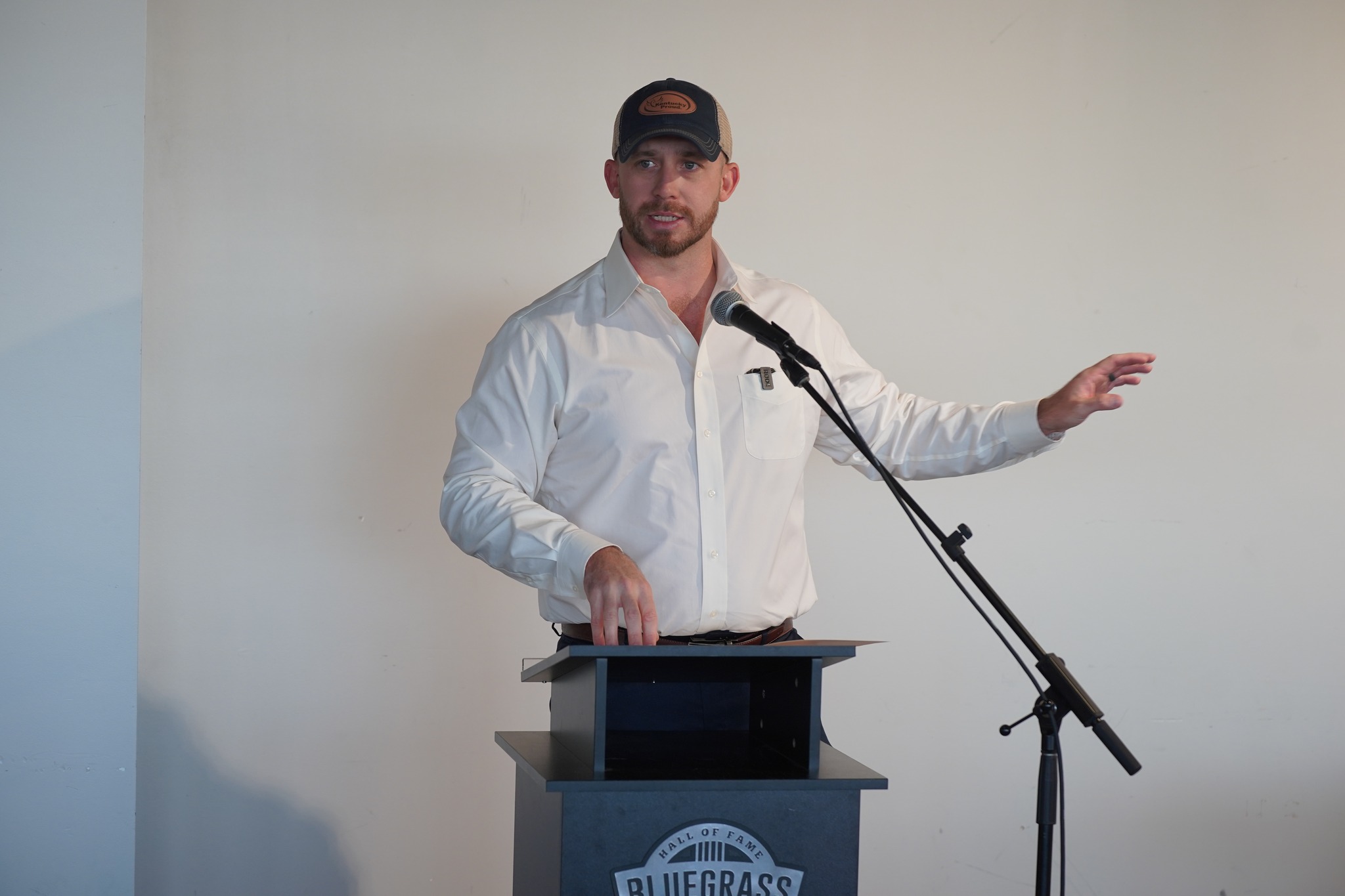 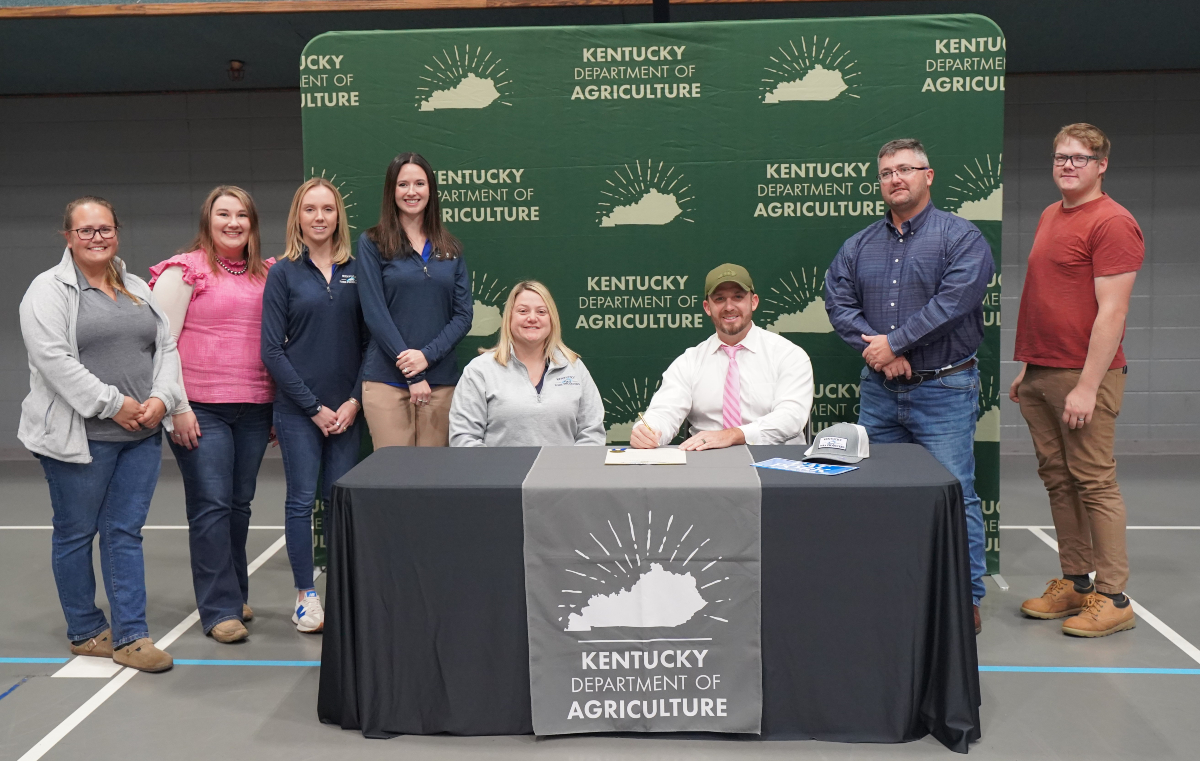 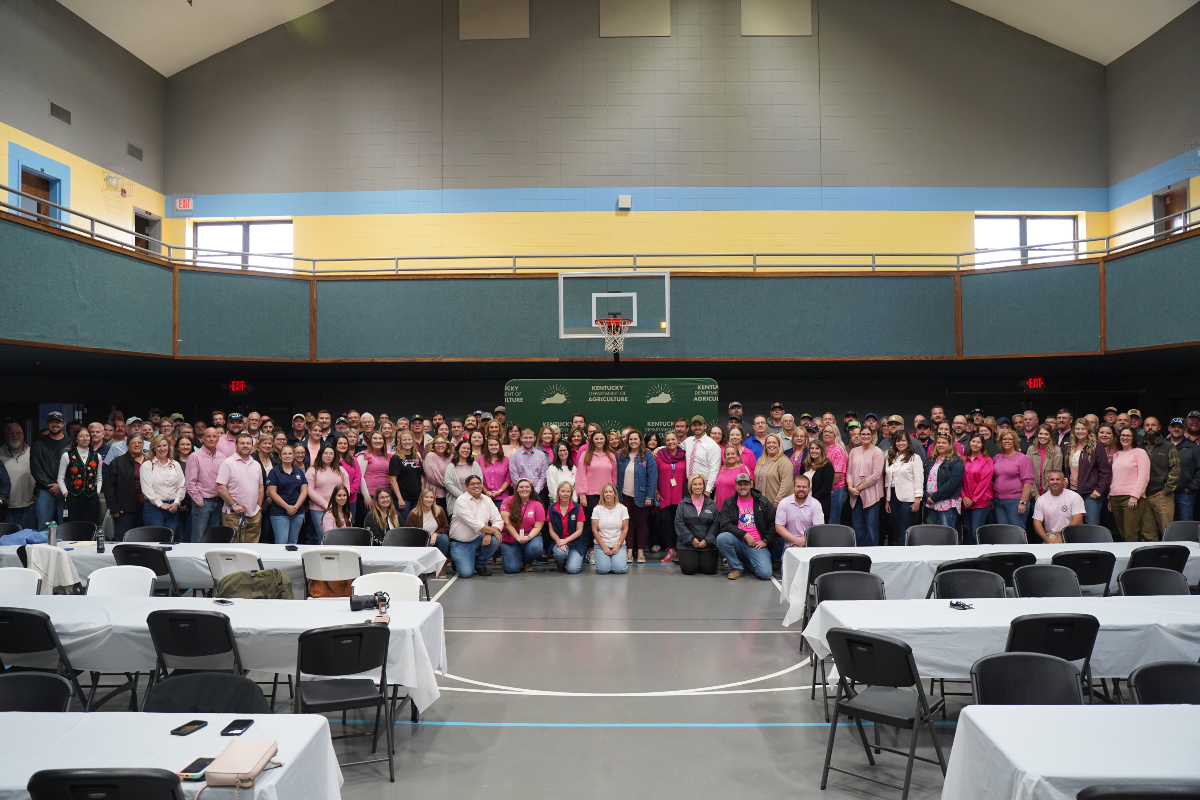 KOAP Staff
Brandon Reed
Executive Director
Bill McCloskey
Deputy Executive Director
Bill Hearn
Fiscal Officer 
Brian Murphy
General Counsel
Chelsea Smither
KADF Project Manager
Hannah Sharp-Johnson
Boards & Special Events Manager
Alexis Scheidt
KADF Project Manager
Jeff Parman
KADF Program Compliance Manager 
Landon Peach
KADF Project Manager
Hunter Jones
KAFC Loan Programs Manager
Bailey Siry-Crowder
KADF Project Compliance Manager
Rebecca Besok
KADF Project Manager
Sarah Bryant
KADF Programs Manager
Savanna Hill
KADF Project Manager
Tera Roberts
KAFC Loan Programs Manager
Monthly Board Approvals:
October
KADB  	KAFC
$1 MM  	$2.9 MM
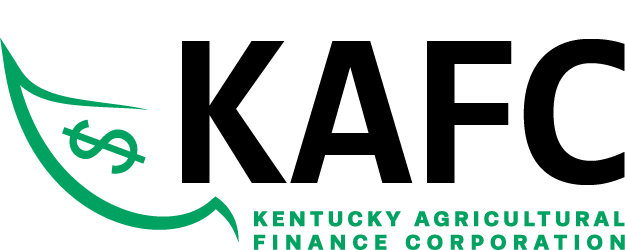 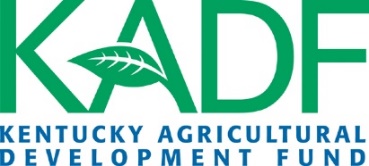 KOAP Highlights of October:
Staff Hosted the National Council of State Ag Finance Programs Annual Conference 
KOAP hosted a KADB & KAFC Joint Strategic Planning Session at Lake Barkley State Resort Park
15 County Agricultural Development Councils attended by staff
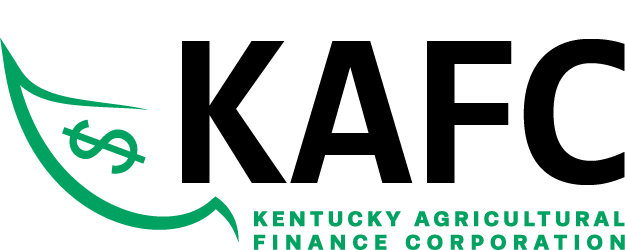 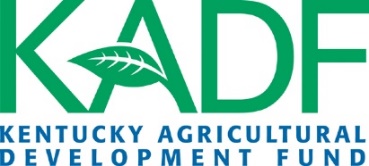 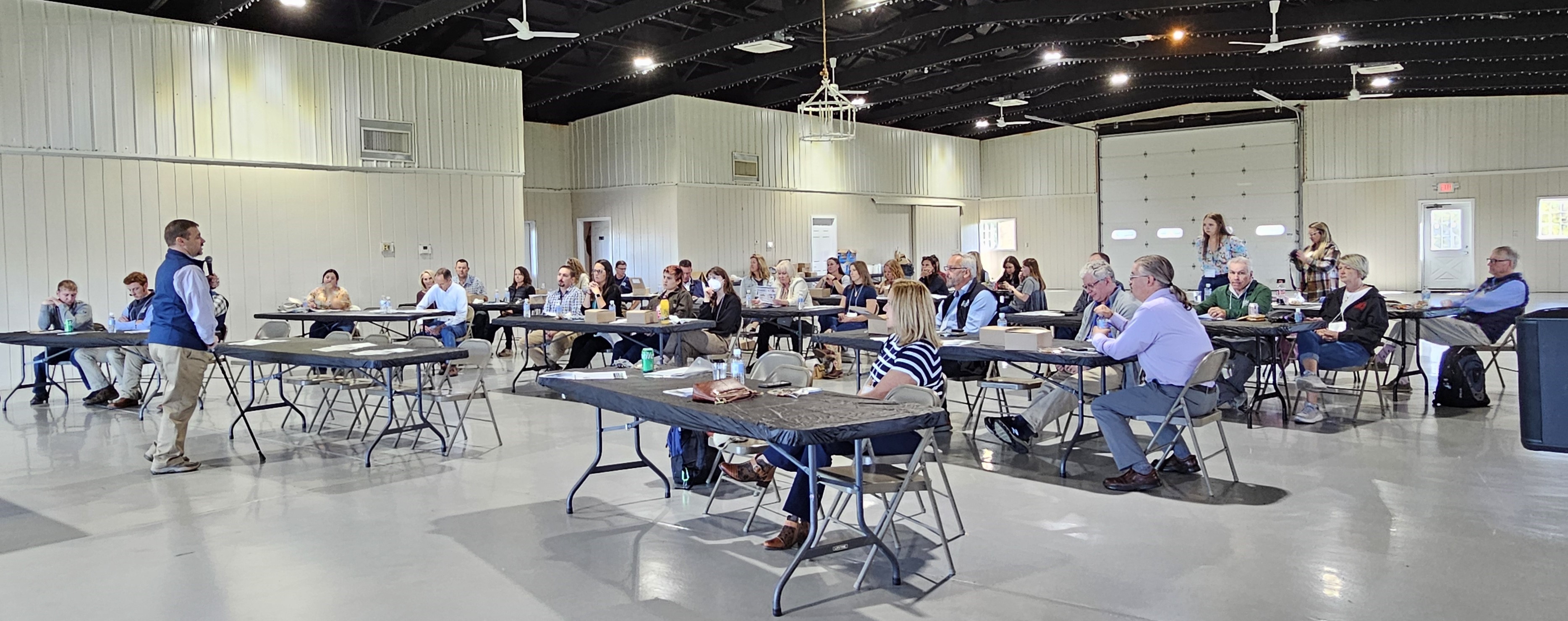 Approval Breakdown
KADB Approvals: 
3 County Agricultural Investment Programs totaling $511,769
1 Next Generation Farmer (NextGen) Programs totaling $25,000
1 Youth Ag Incentives Programs(Youth) totaling $10,000
4 County & State Projects totaling $362,161
KAFC Approvals: 
4 Agricultural Infrastructure Loan Programs total $675,000
10 Beginning Farmer Loan Programs totaling $2,275,475
Bill & Brandon’s Top Picks
Legacy Mobile Veterinary Services- $7,205 in multi-county funds and up to & $36,025 in state funds
Skinner Farms LLC- $10,000 in Shelby County funds and $6,175 in state funds
Alvios Cuban Meats, LLLP-$2,243 in state funds